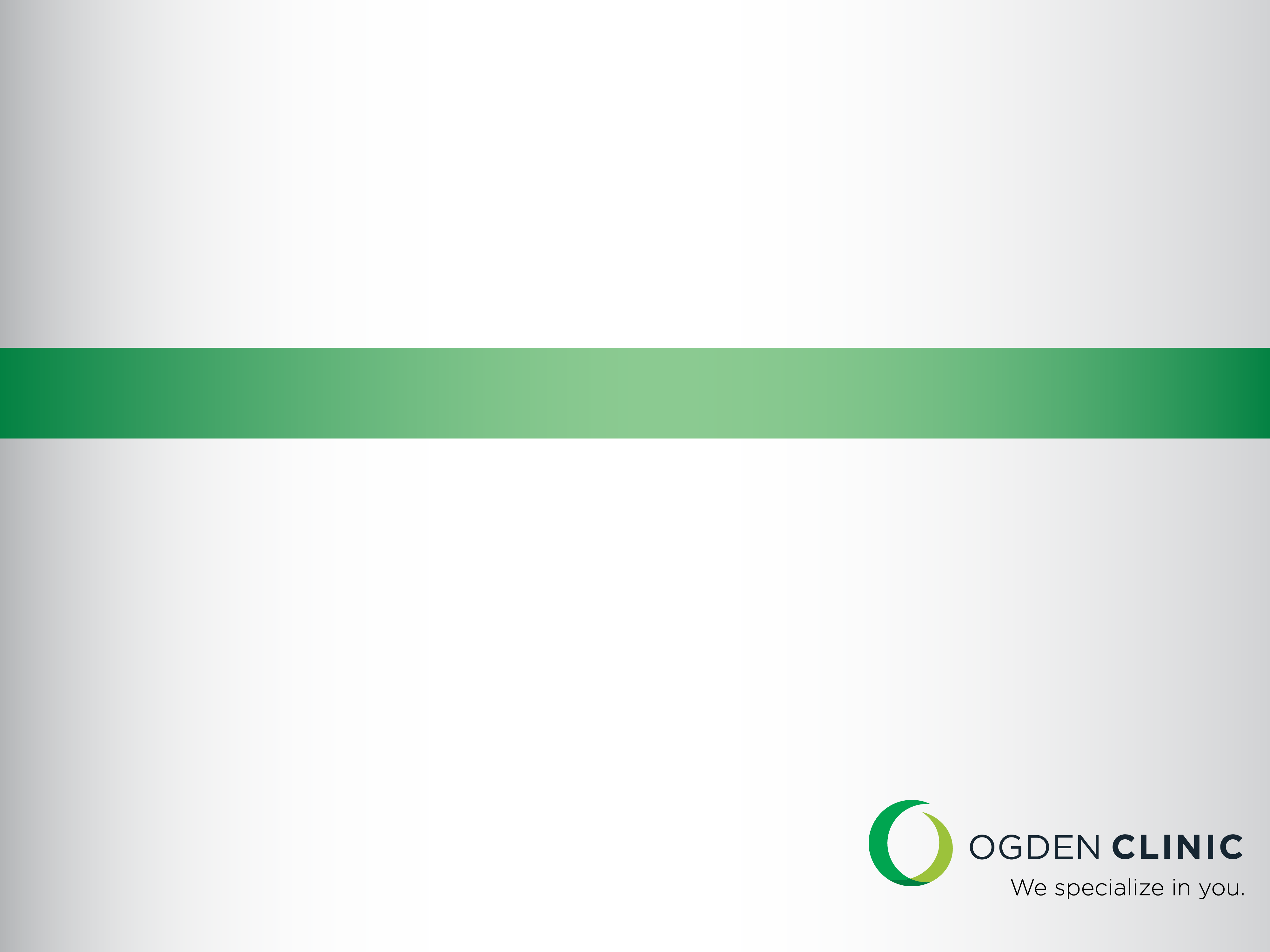 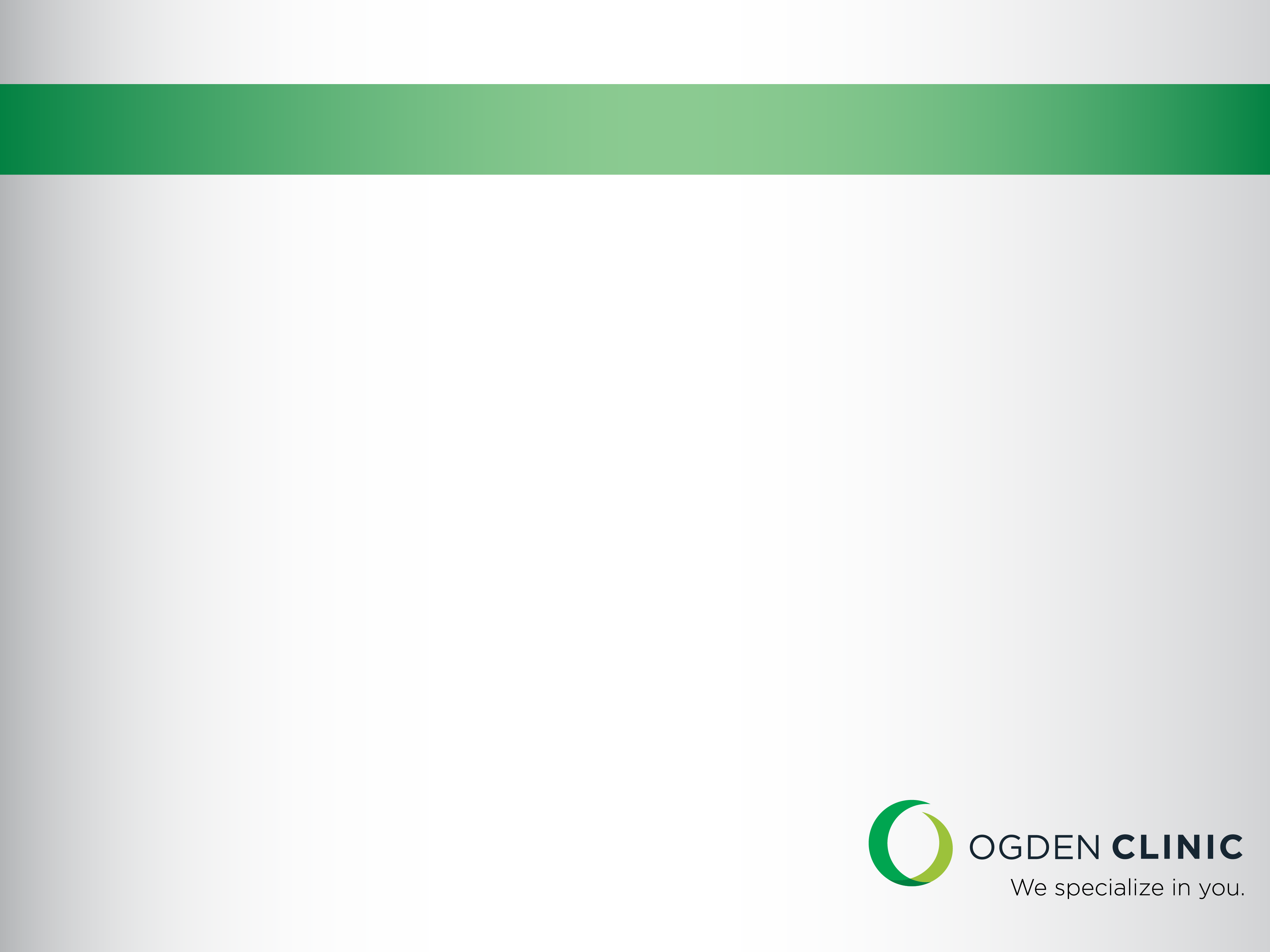 THE PROSTATE
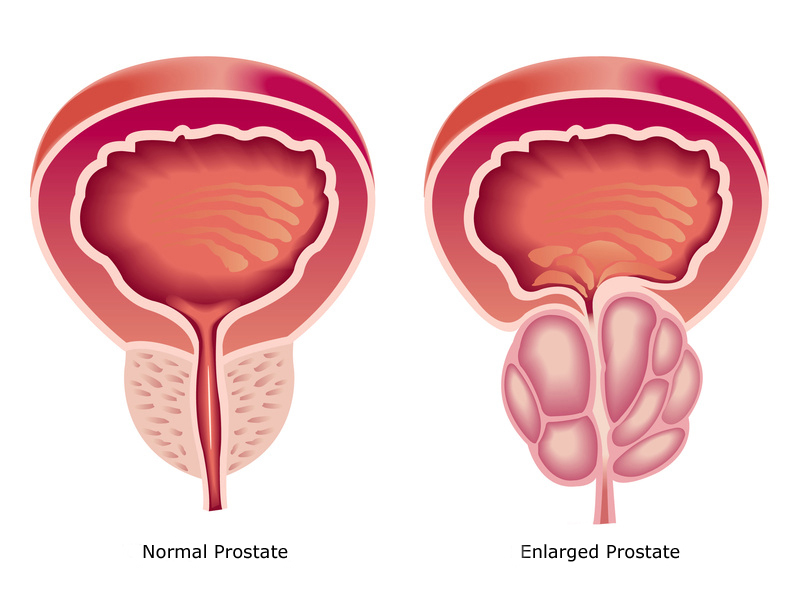 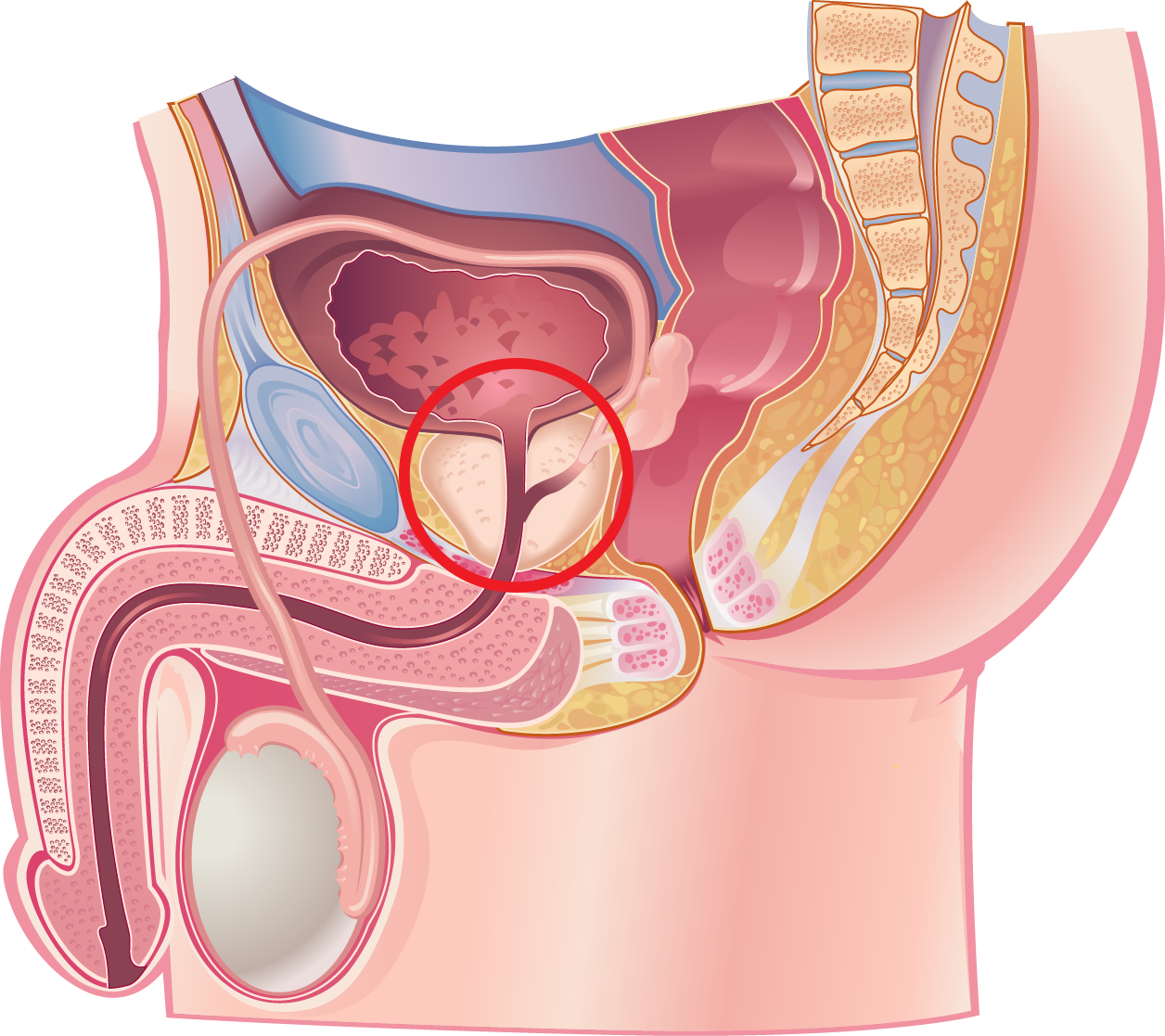 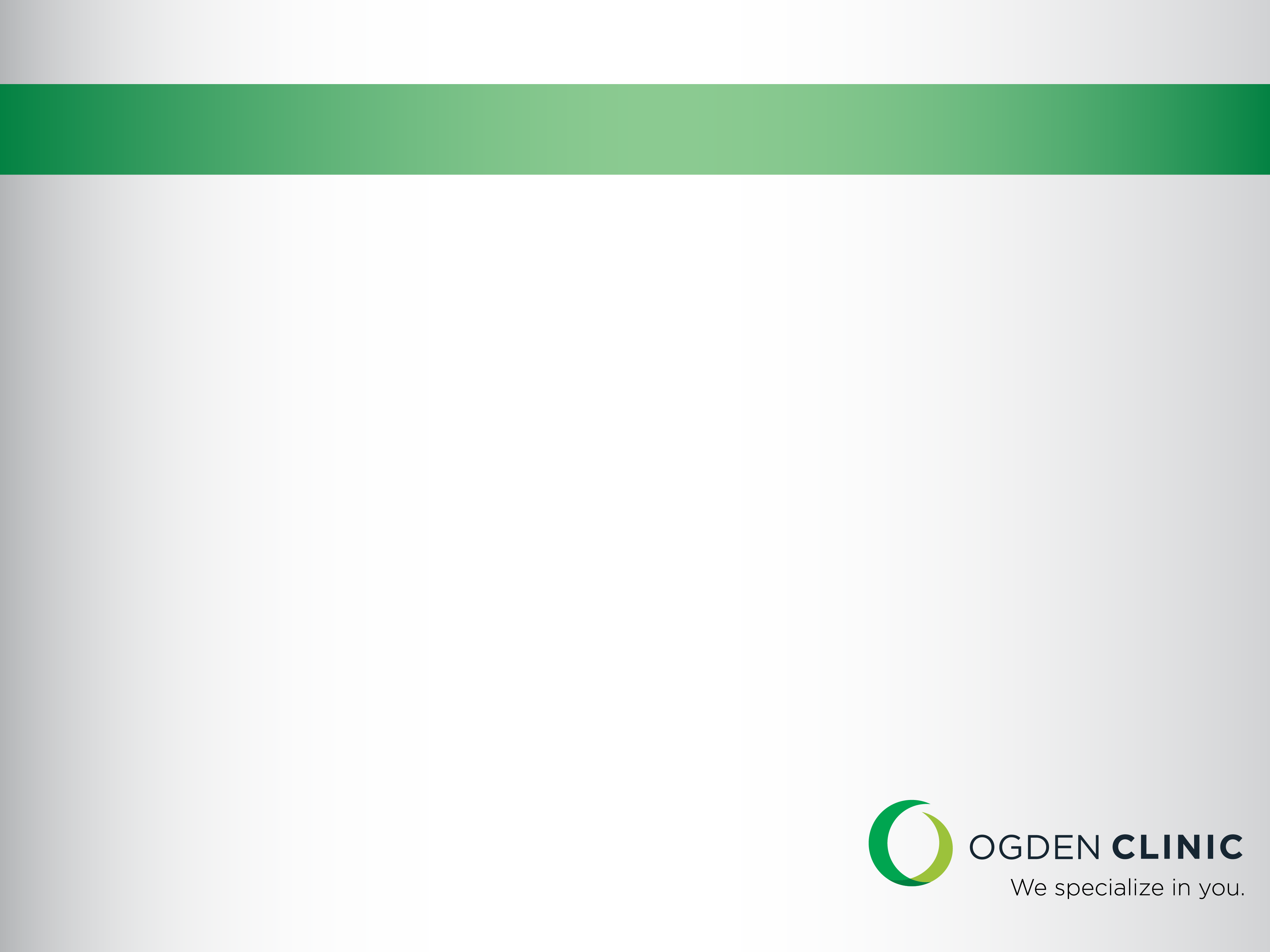 PAIN IN THE ….
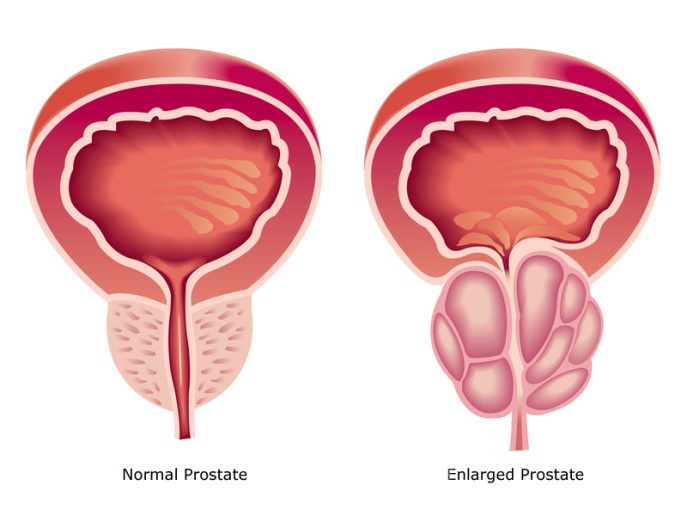 Cancer
Enlargement
(BPH)
Infection
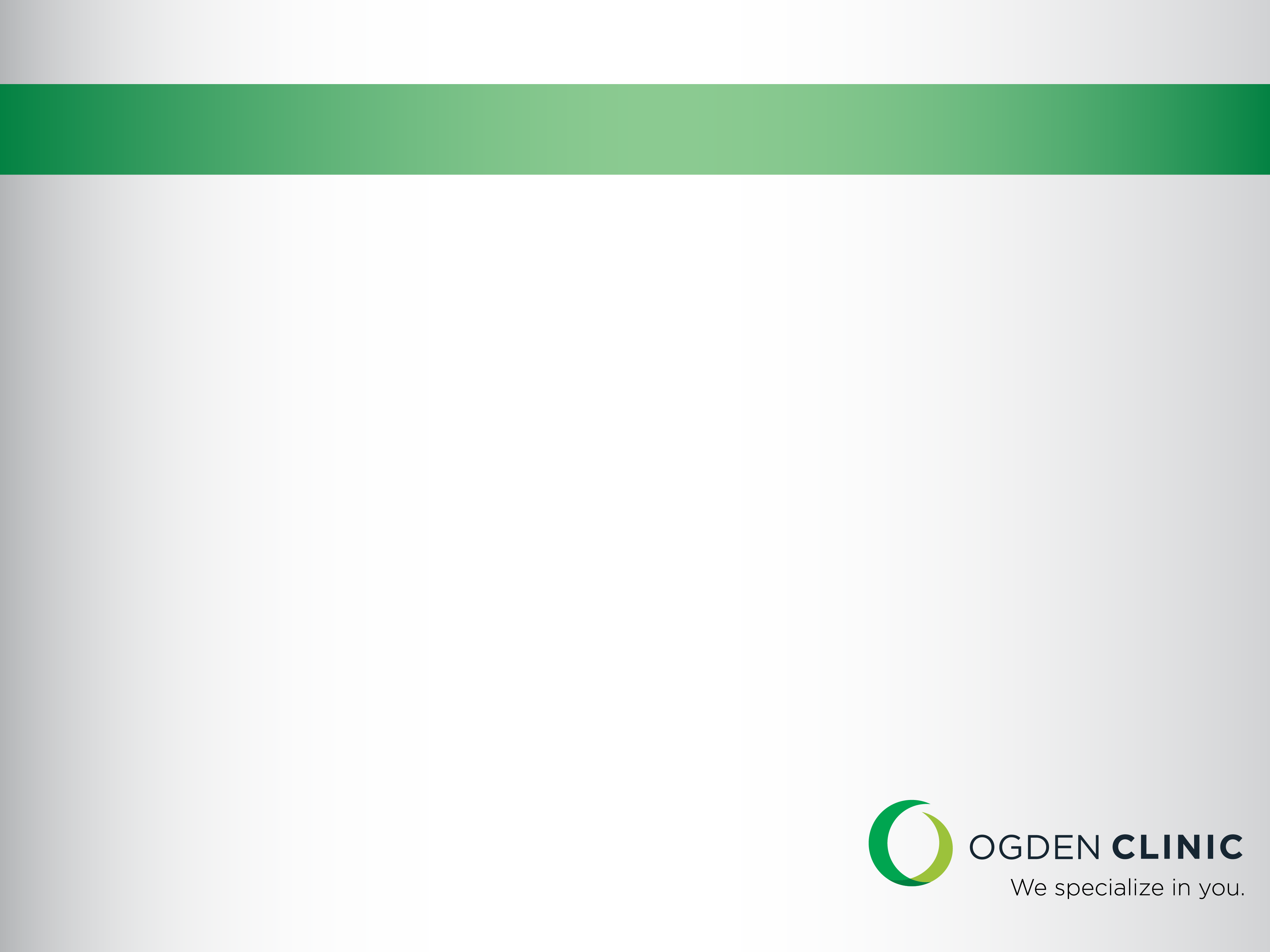 BPH
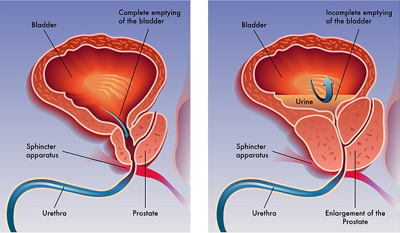 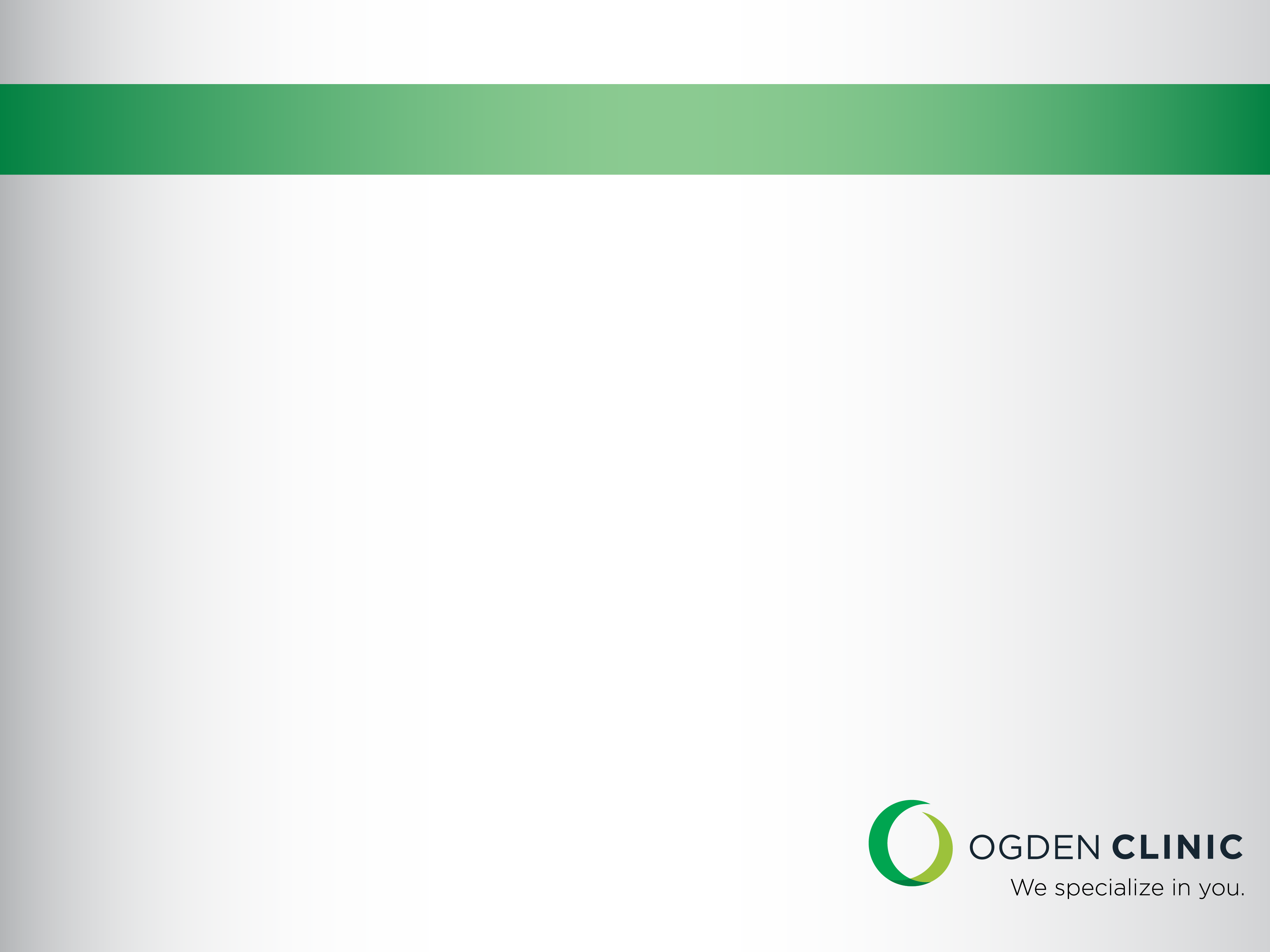 BPH
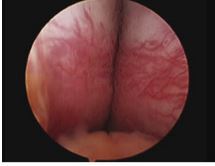 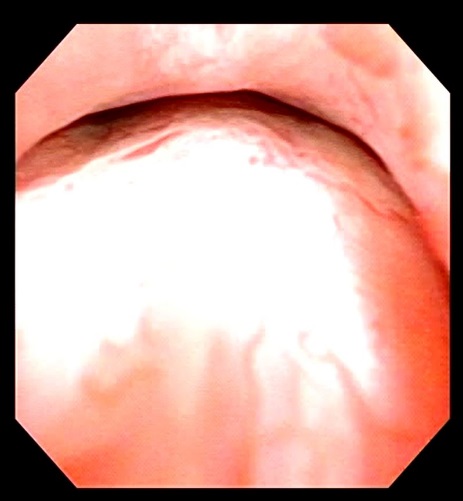 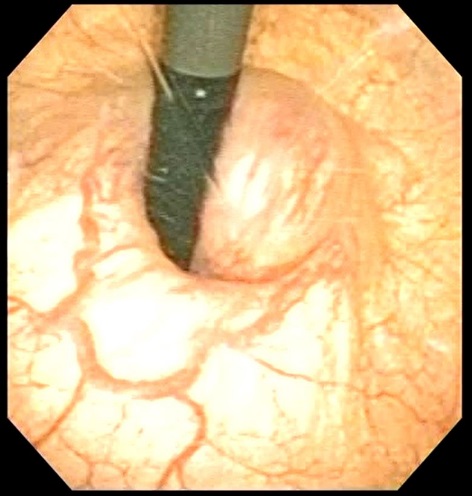 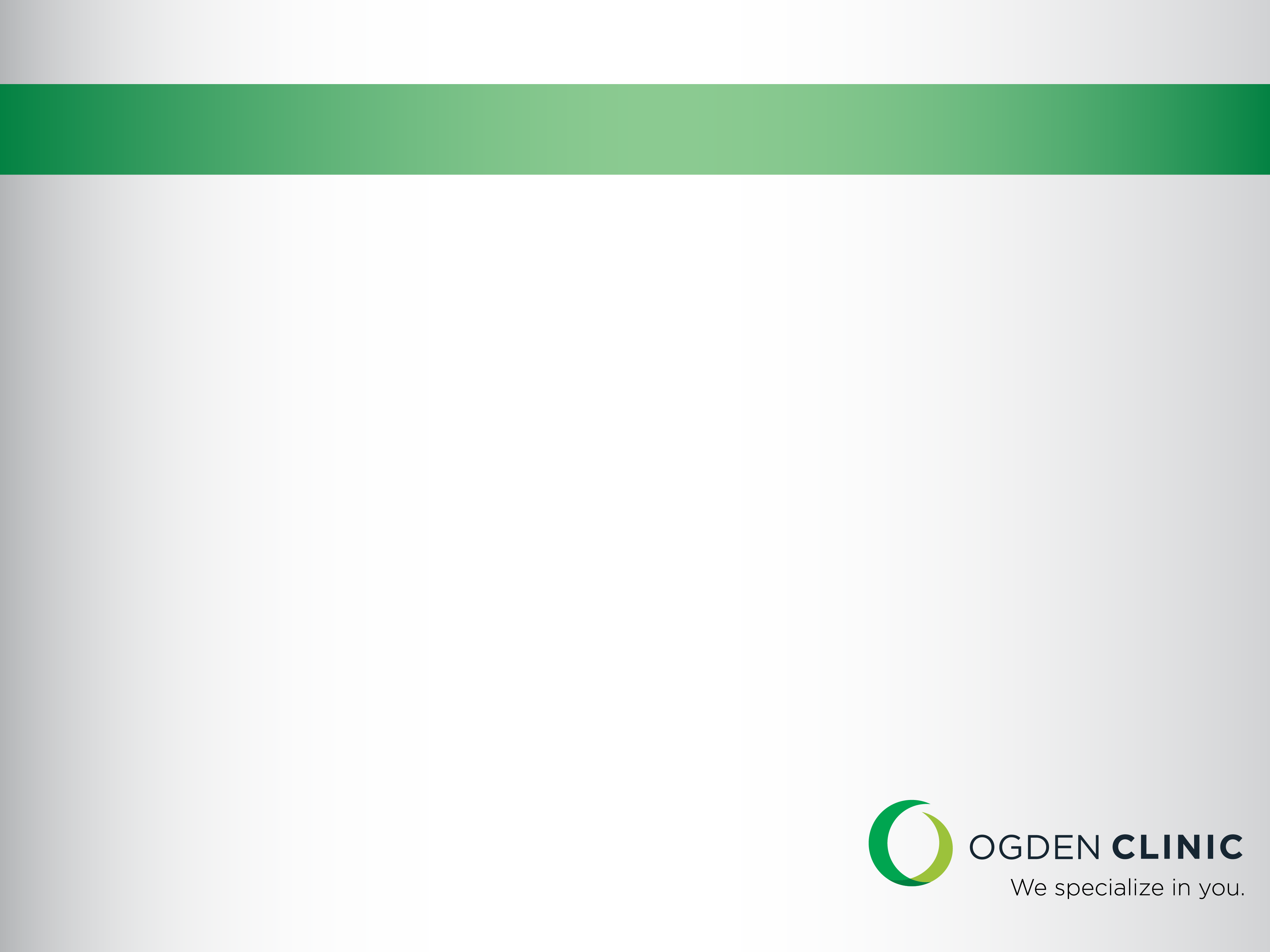 BPH: Symptoms
OBSTRUCTIVE
IRRITATIVE
Slow Stream 
Hesitancy
Starting and stopping
Incomplete Emptying
Frequency
Urgency
Nocturia
Incontinence
(Urgency)
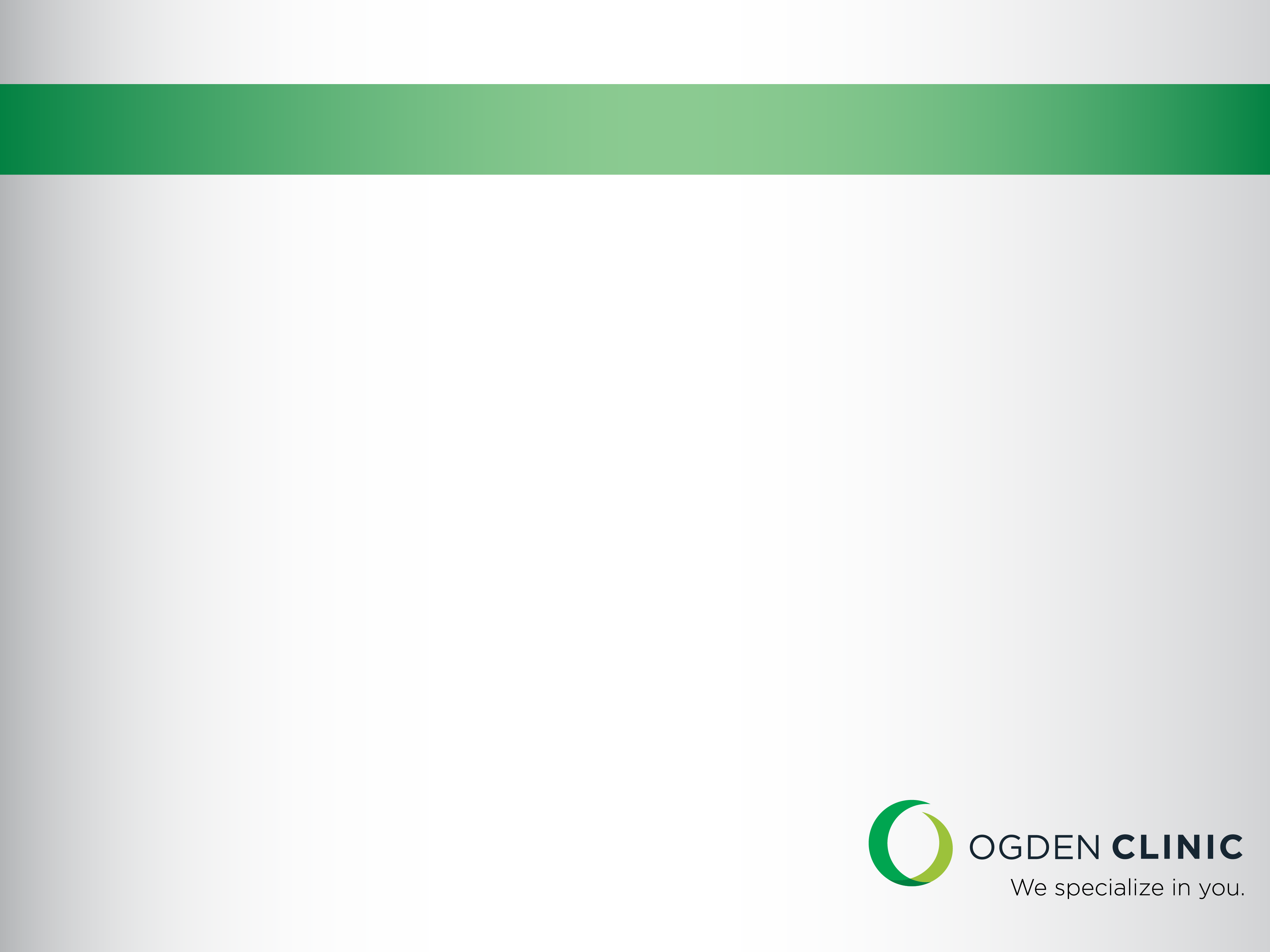 BPH: Treatment: Medication
Relax (α – blockers)
Shrink (5-ARIs)
Flomax
Rapaflo
Alfuzosin
Terazosin
Proscar
Finasteride
Avodart
Dutasteride
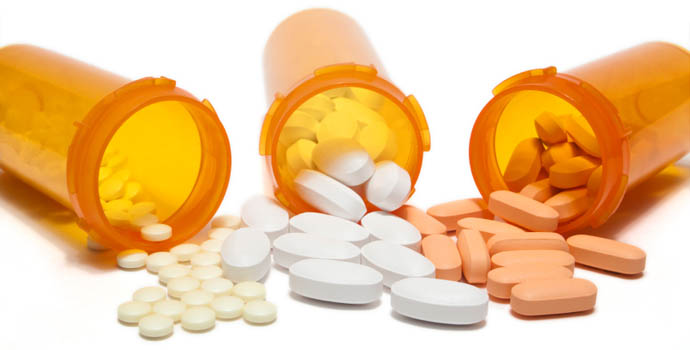 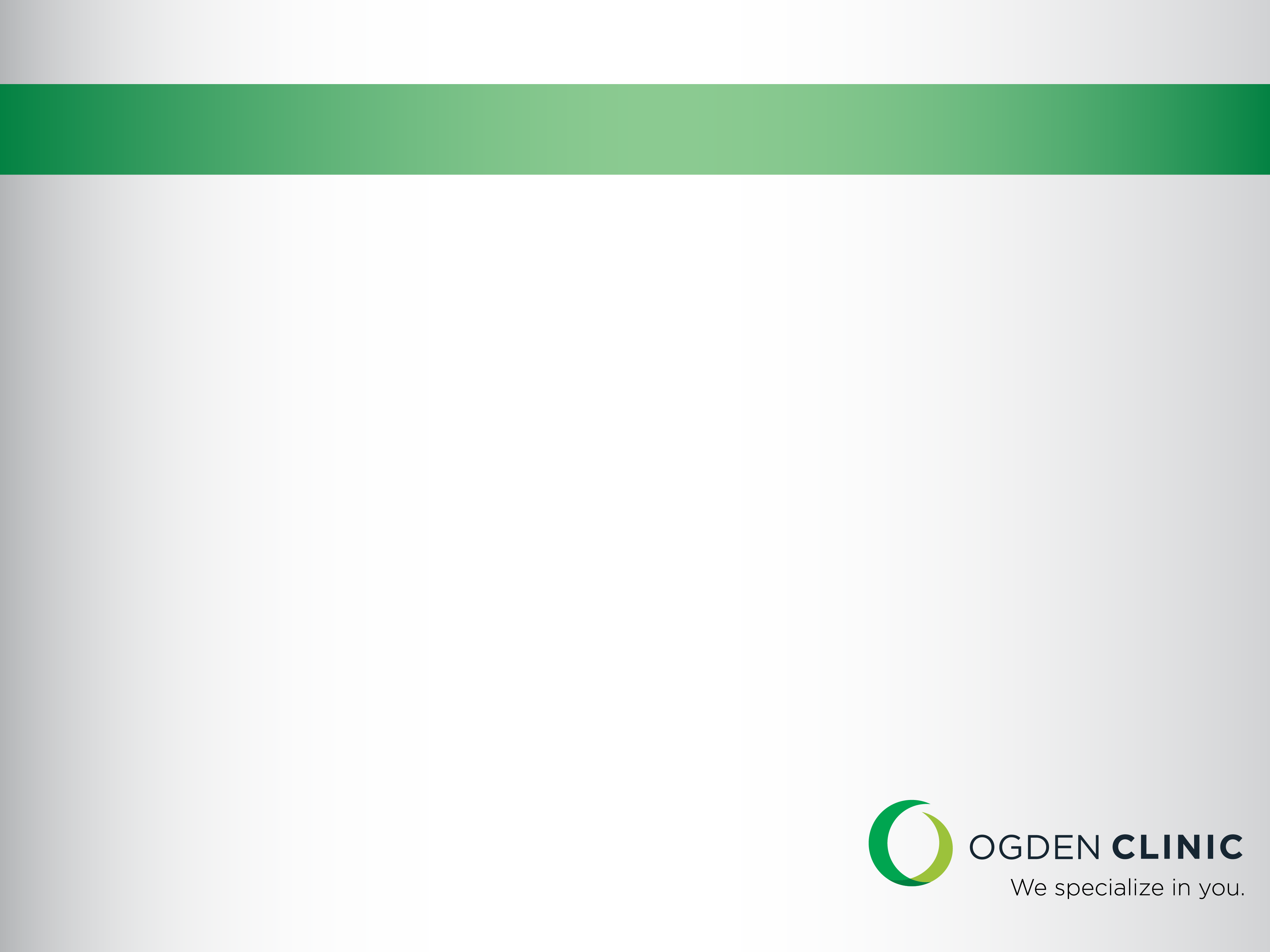 TURP
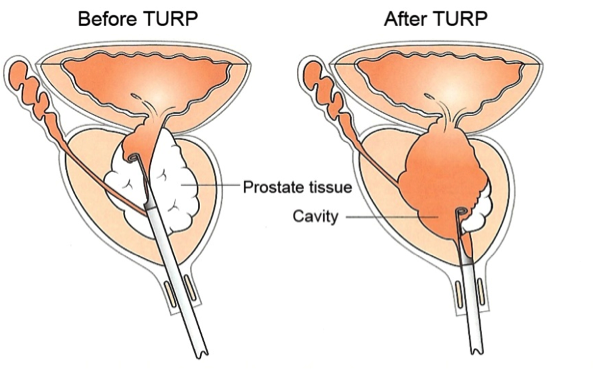 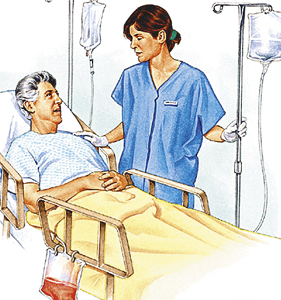 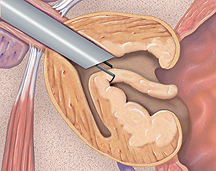 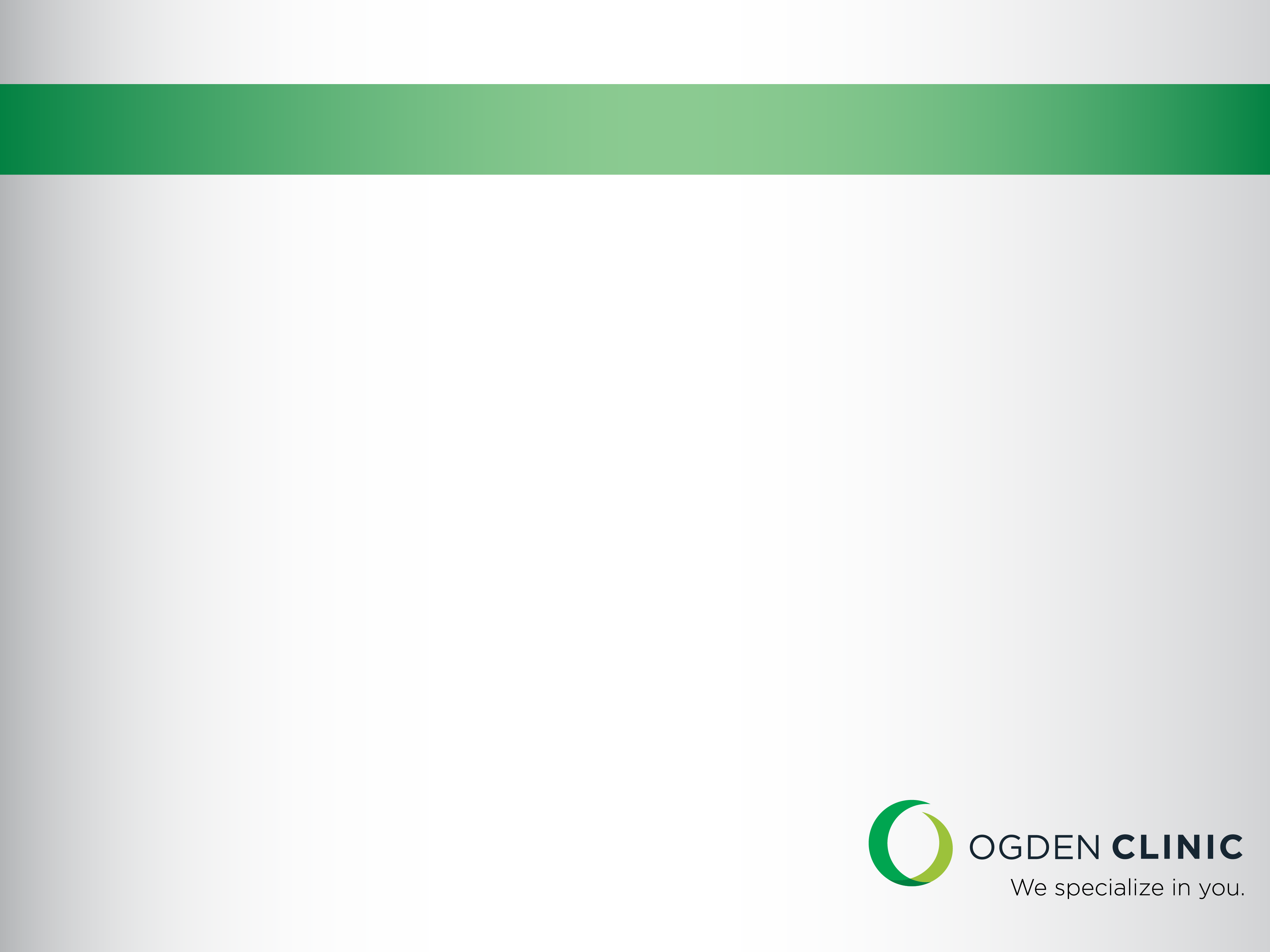 MINIMALLY INVASIVE
Microwave
TUNA (RF)
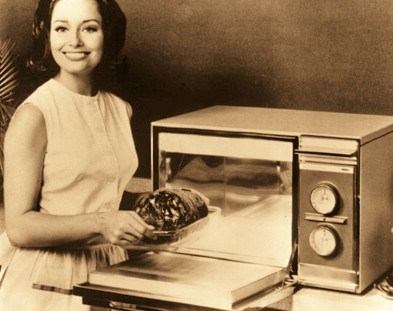 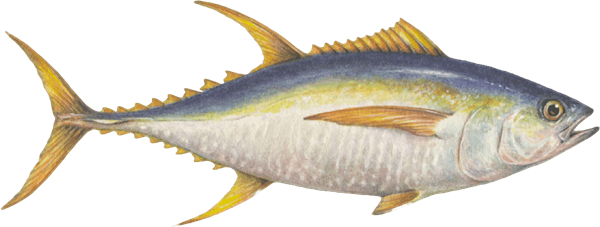 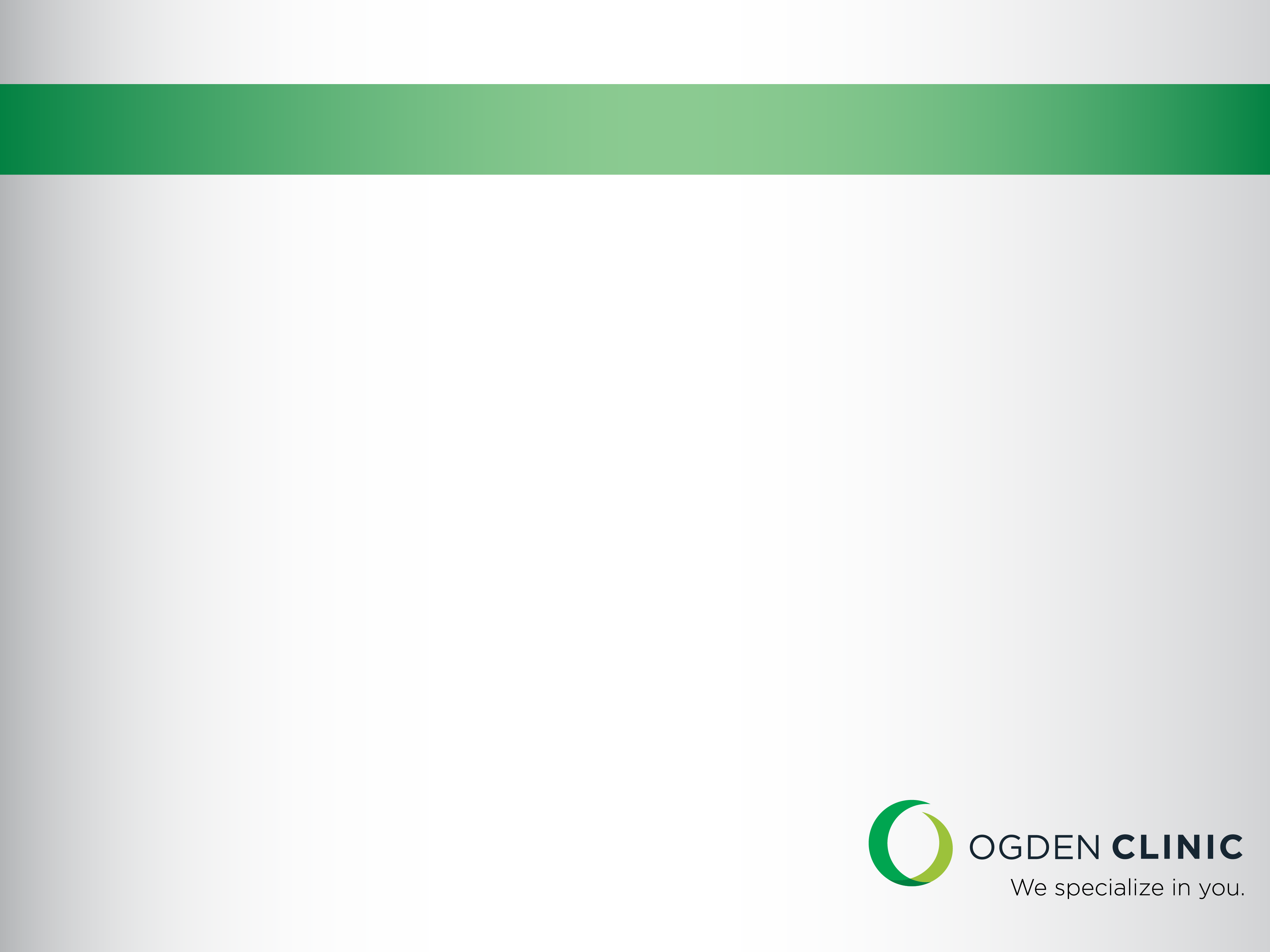 MINIMALLY INVASIVE
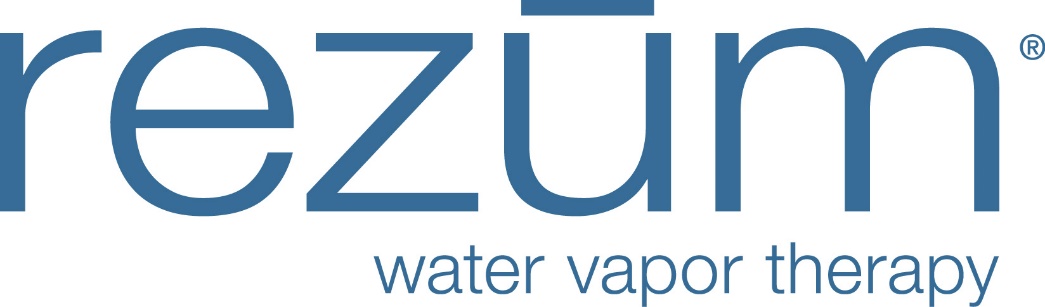 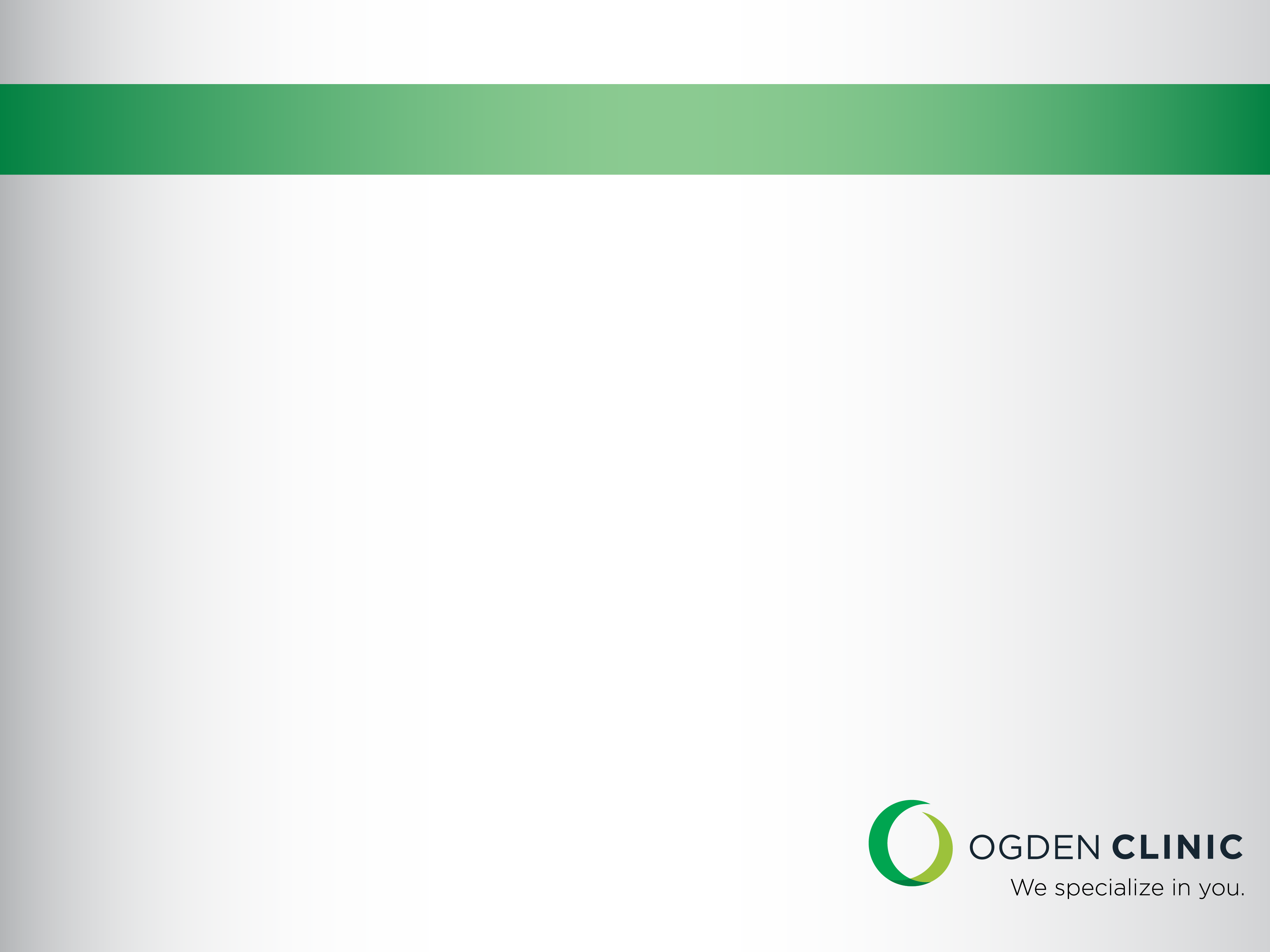 REZŪM
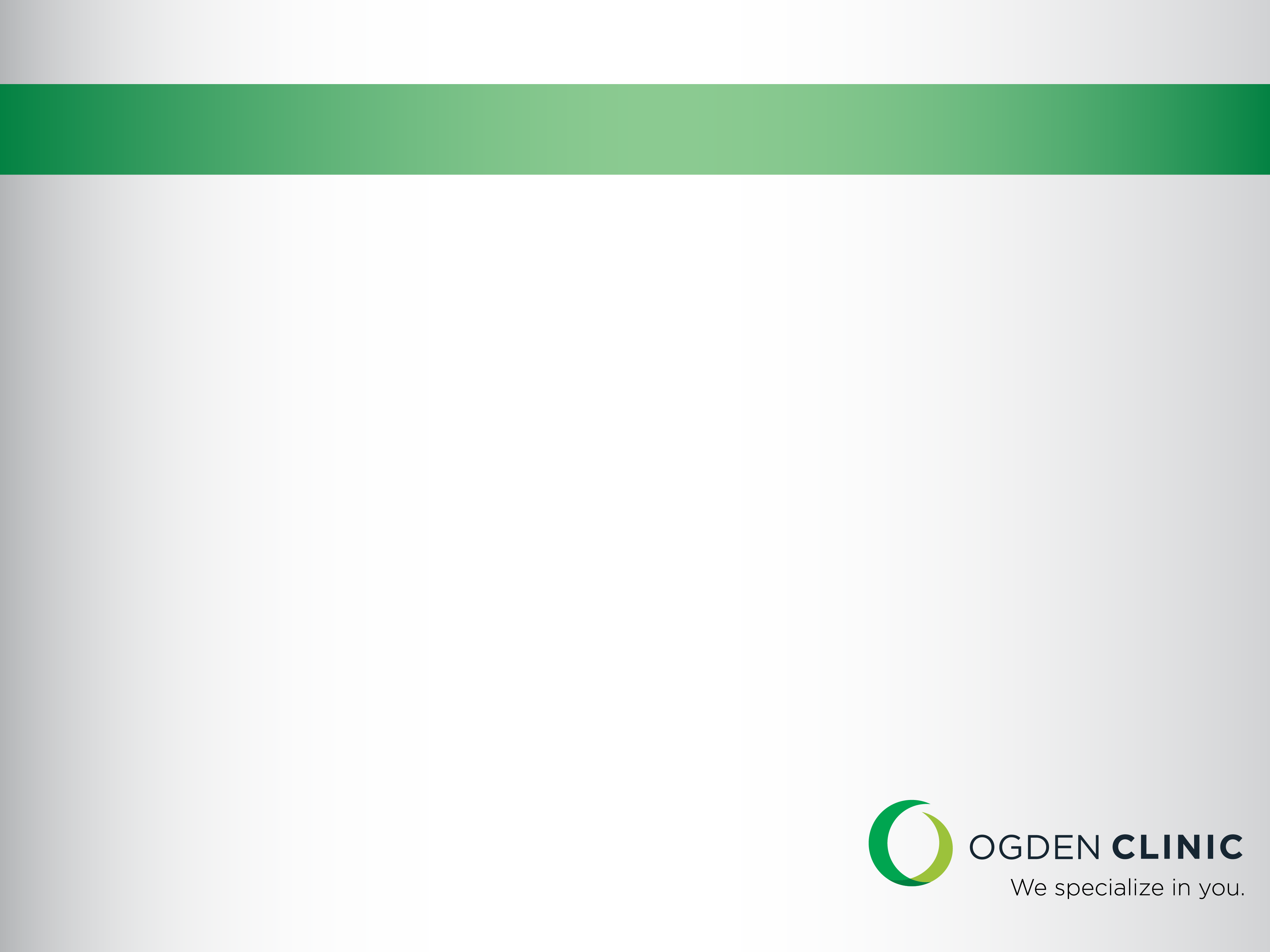 REZŪM
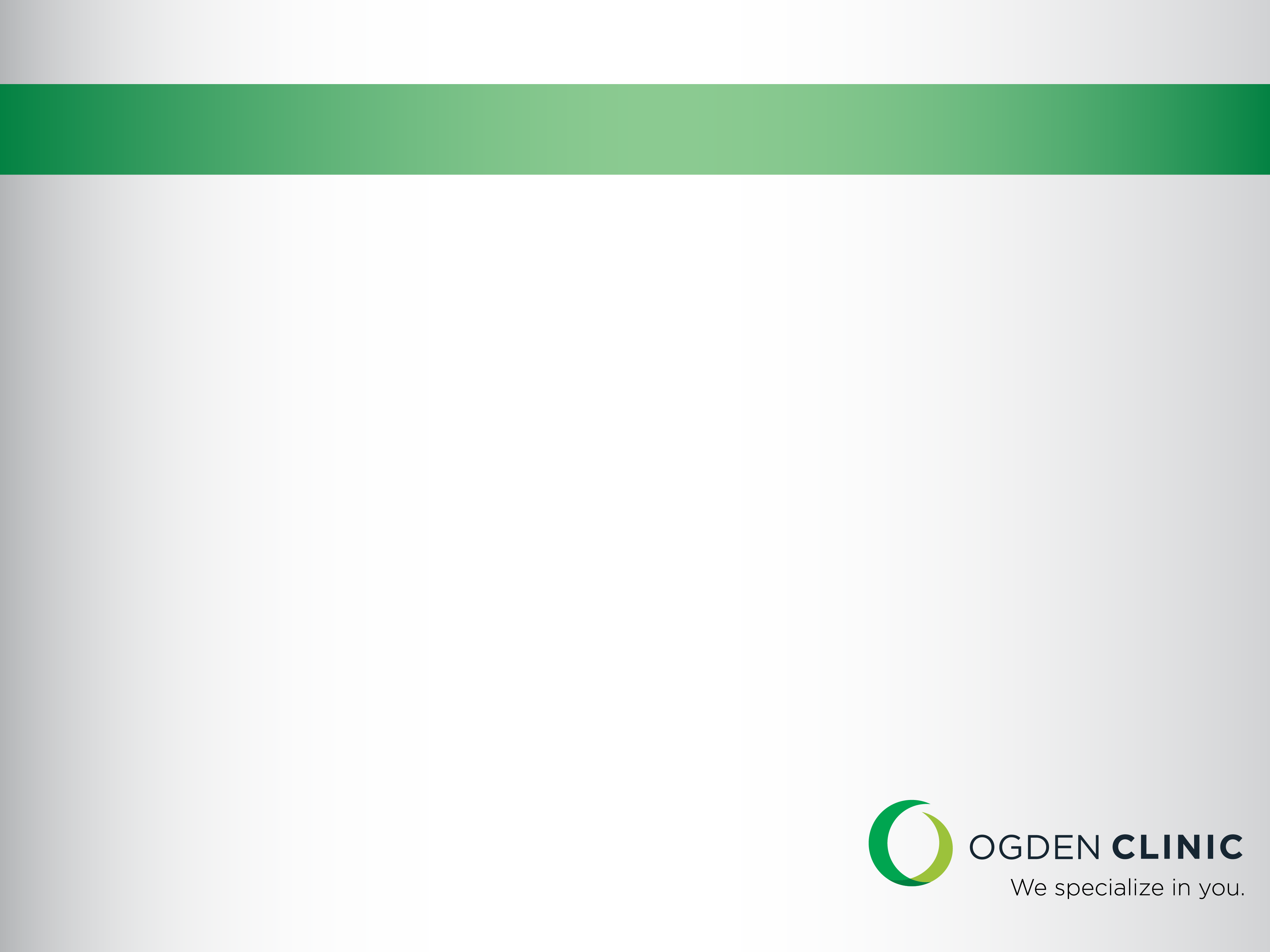 REZŪM
Convective RF Thermal Energy
Conductive RF Thermal Energy
Transition Zone Boundary
Heat Source
.42 mL RF Water Vapor Injection
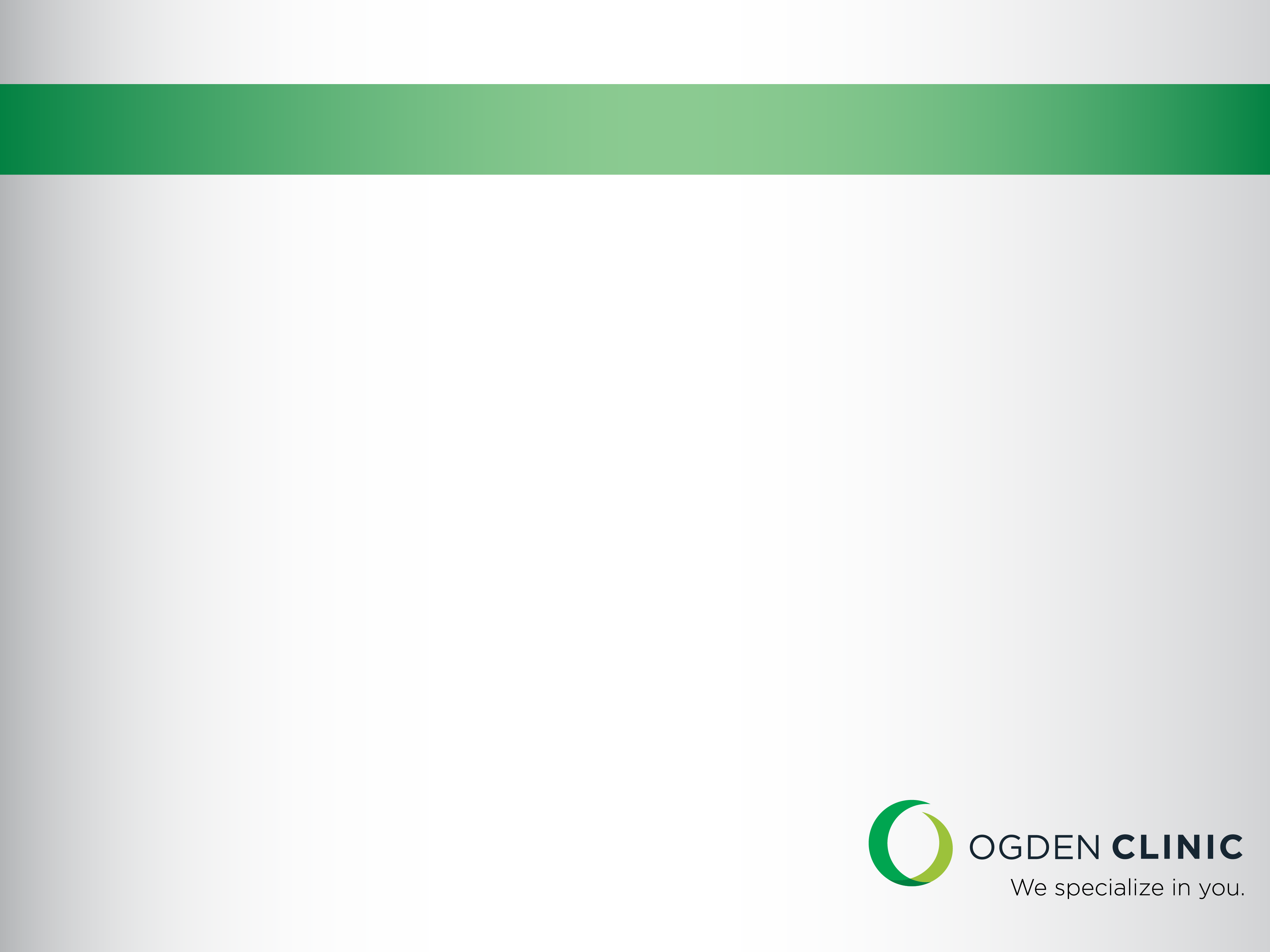 REZŪM
Convective RF Thermal Energy
Conductive RF Thermal Energy
Transition Zone Boundary
Heat Source
.42 mL RF Water Vapor Injection
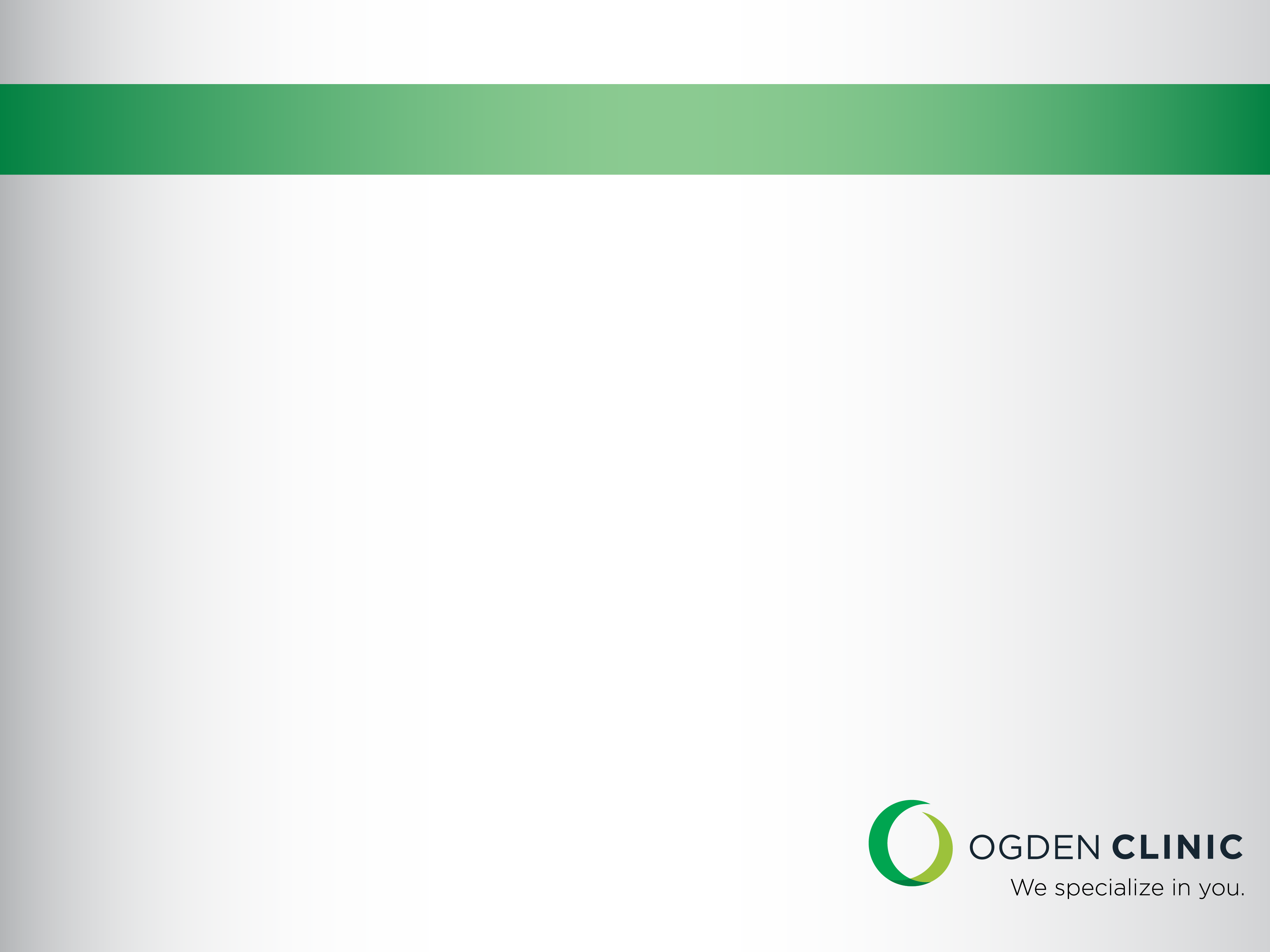 REZŪM
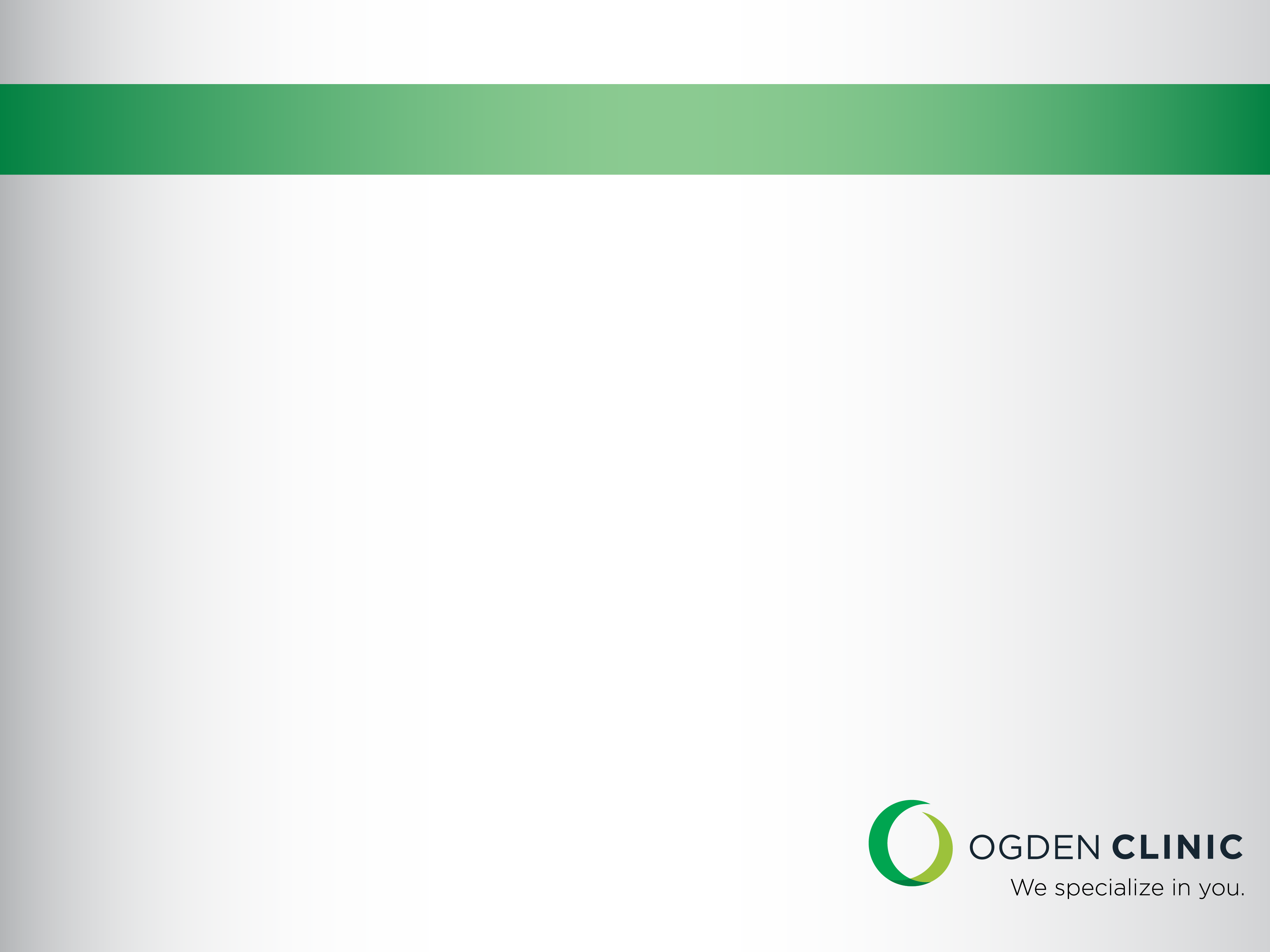 REZŪM
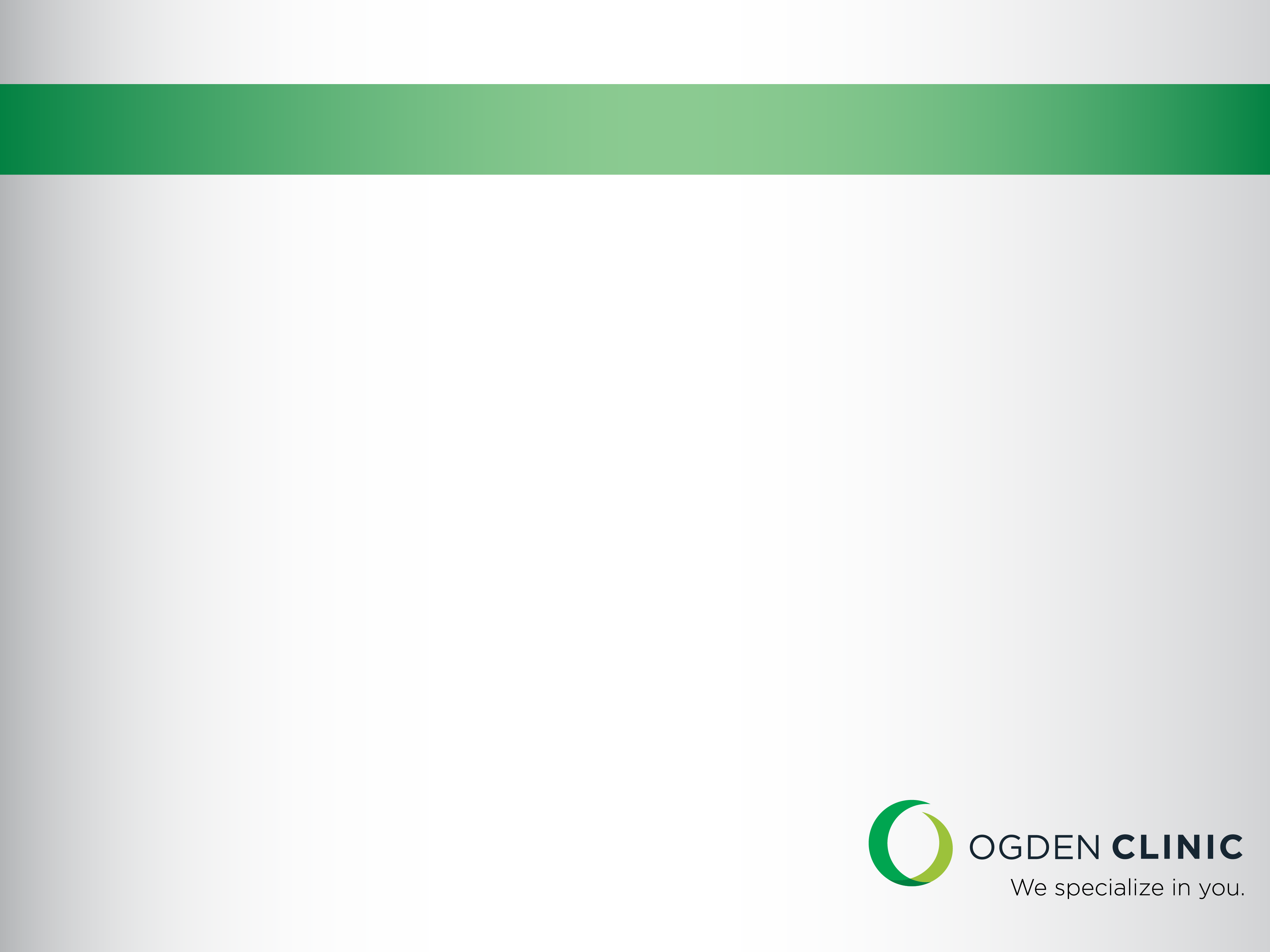 REZŪM
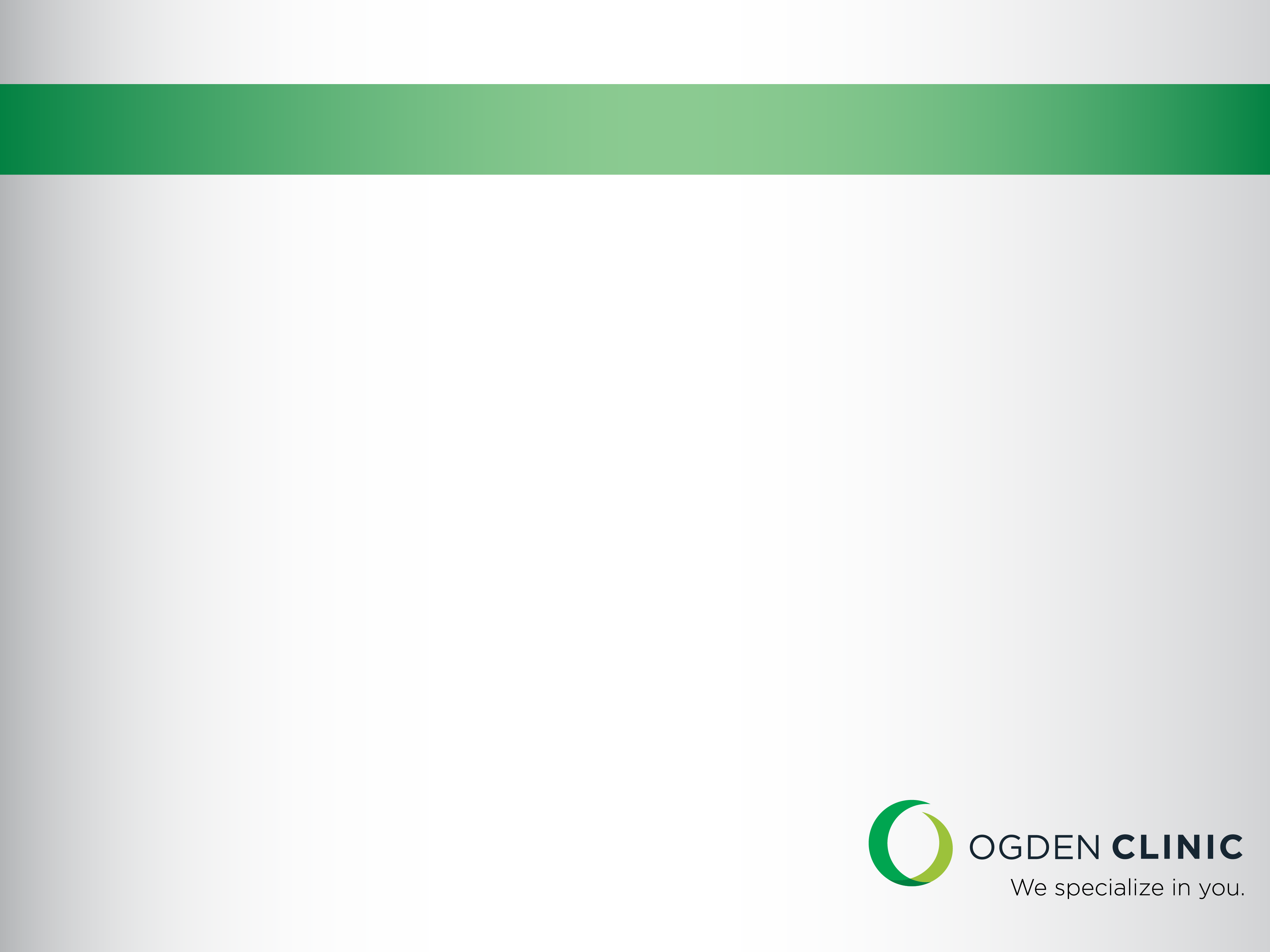 REZŪM – Urinary Symptoms
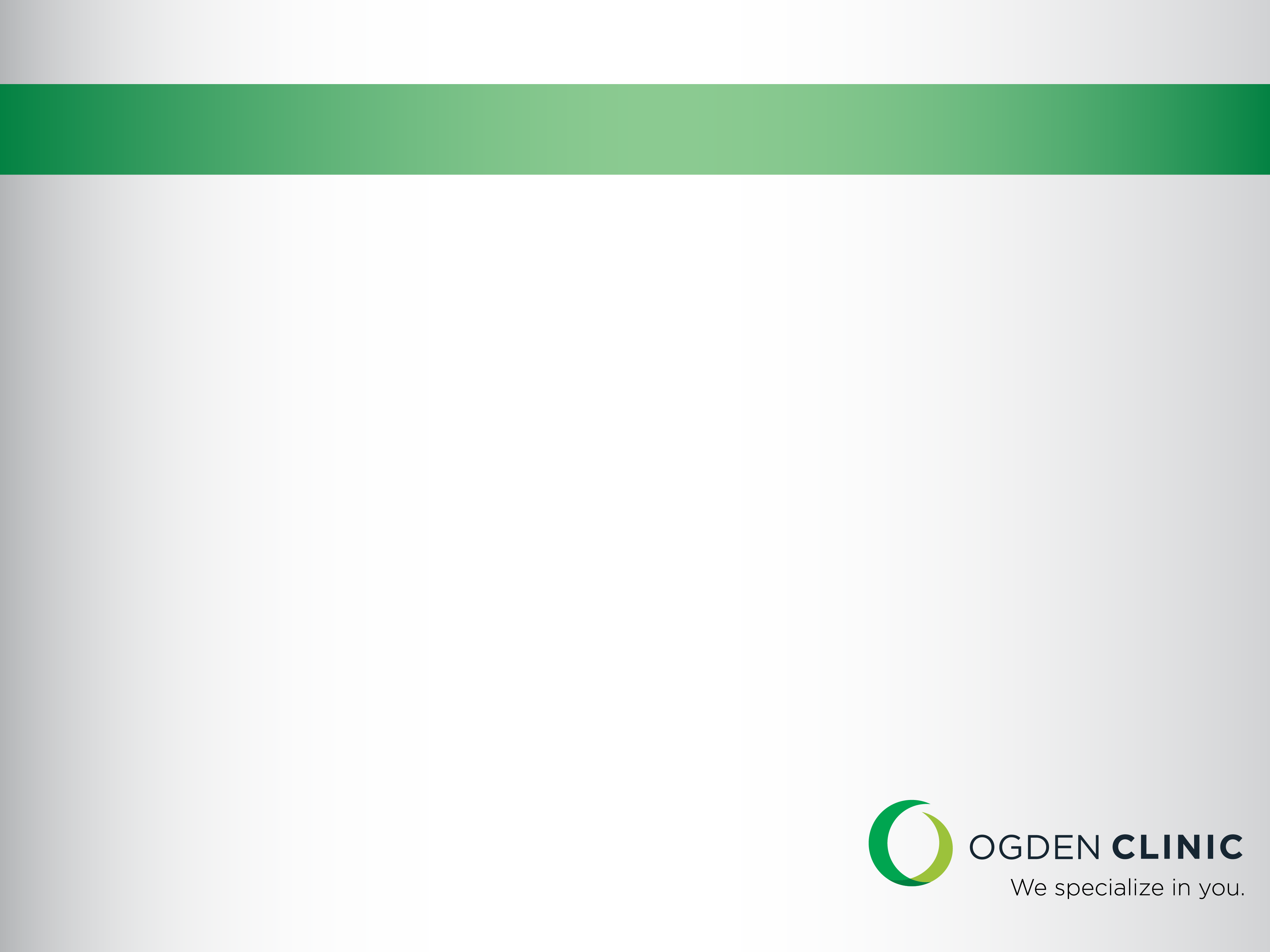 No Dysfunction
REZŪM – Sexual Function
Mild Dysfunction
Mild to Moderate Dysfunction
Moderate Dysfunction
Severe Erectile Dysfunction
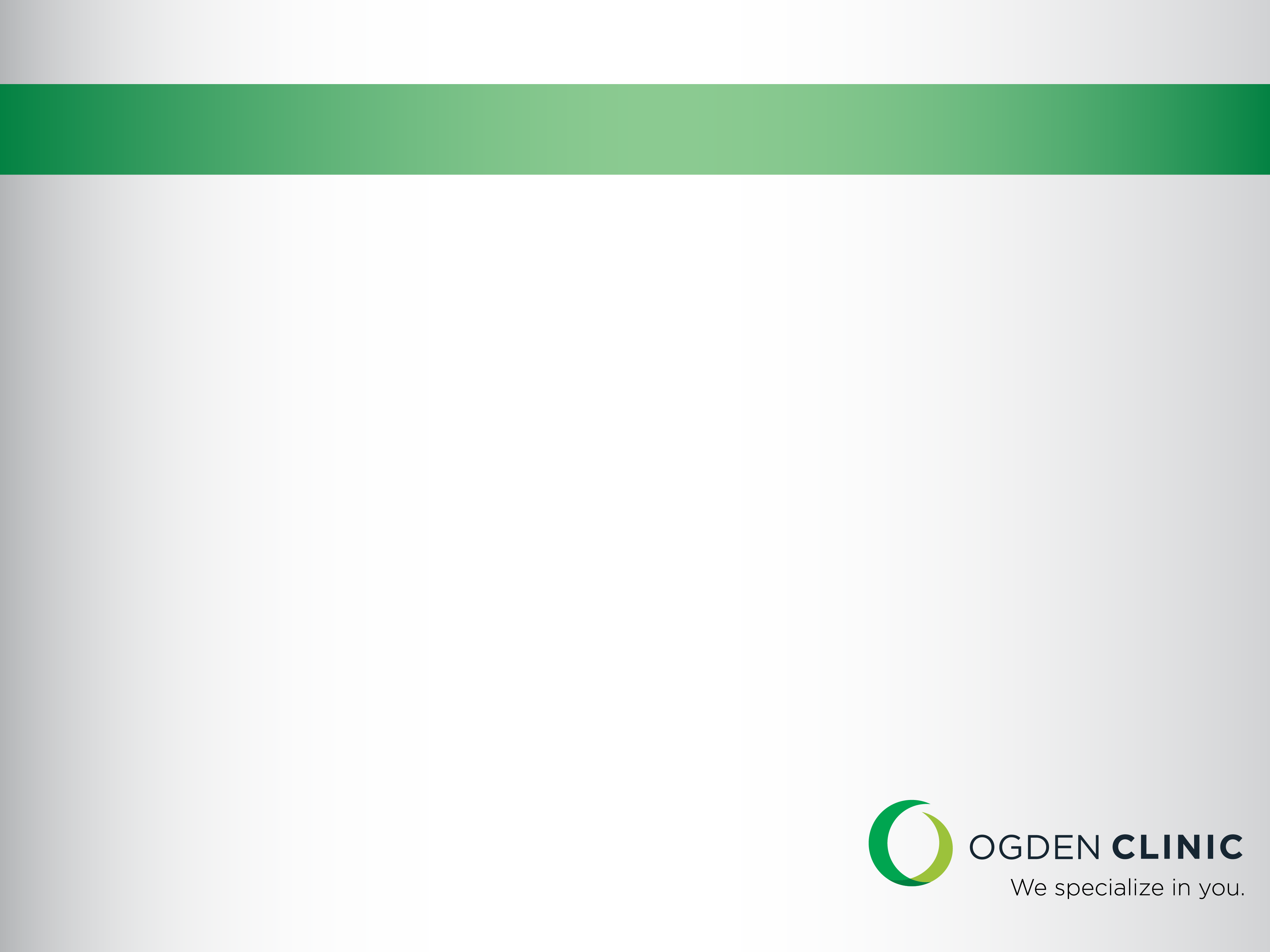 REZŪM
These comparisons are not drawn from head-to-head studies with these competitive products – this data merely recites the data drawn from published literature involving these products.  The reader should draw their own conclusions from this data.
1 McVary KT, Roehrborn CG. Three-Year Outcomes of the Prospective, Randomized Controlled Rezūm System Study:  Convective Radiofrequency Thermal Therapy for Treatment of Lower Urinary Tract Symptoms due to Benign Prostatic Hyperplasia. In Press. UROLOGY. 
2 Bouza C, López T, Magro A, Navalpotro L, Amate JM. Systematic review and meta-analysis of transurethral needle ablation in symptomatic benign prostatic hyperplasia. BMC Urol. 2006; 6:14.
3 Mynderse LA, Roehrborn CH, Partin AW, Preminger GM, Coté EP. Results of a 5-Year Multicenter Trial of a New Generation Cooled High Energy Transurethral Microwave Thermal Therapy Catheter for Benign Prostatic Hyperplasia. J Urol 2011,185:1804-1810.
4 Roehrborn et al. Three year results of the prostatic urethral L.I.F.T. study. Can J Urol. 2015;22:7772-7782.
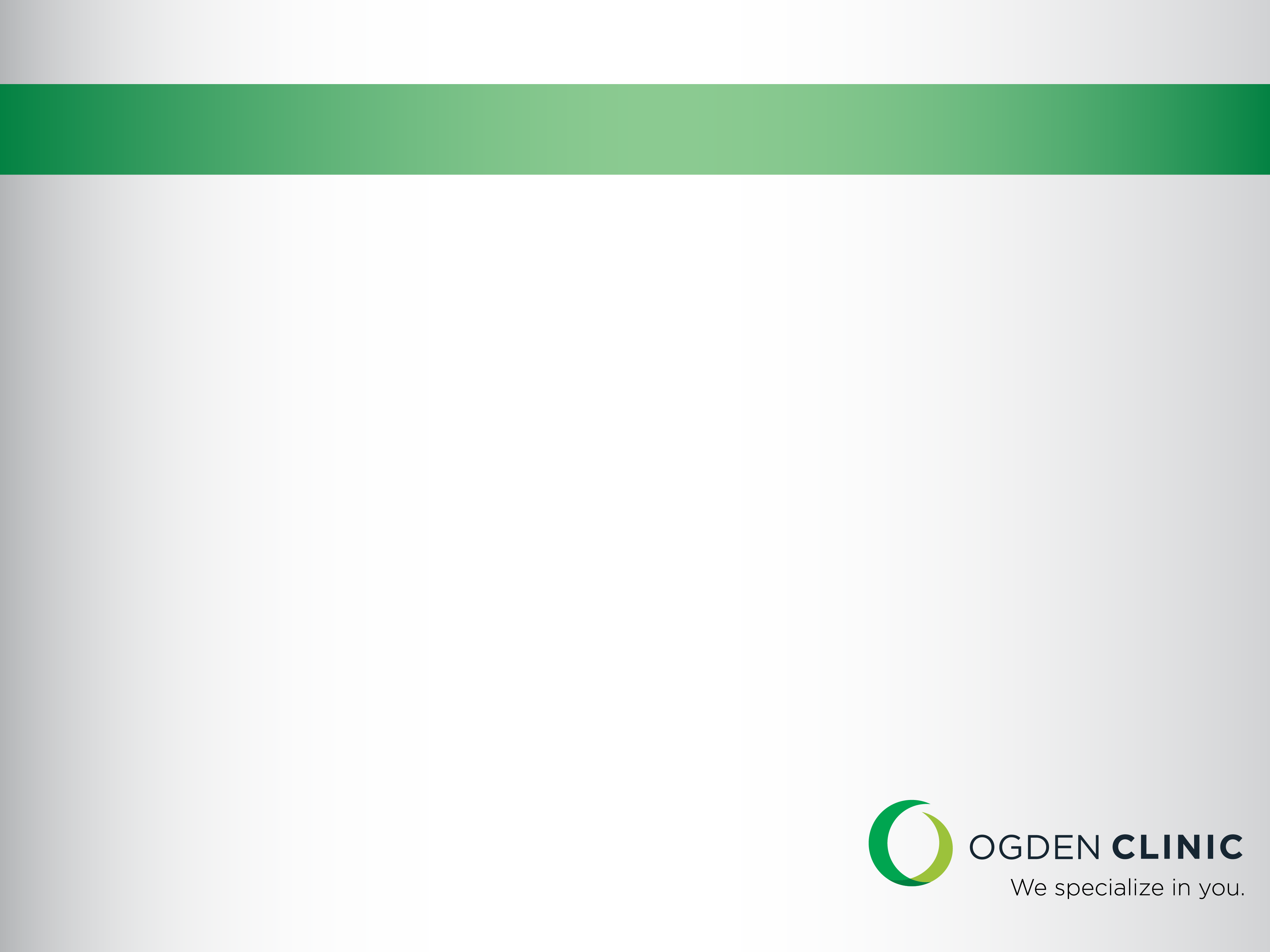 REZŪM